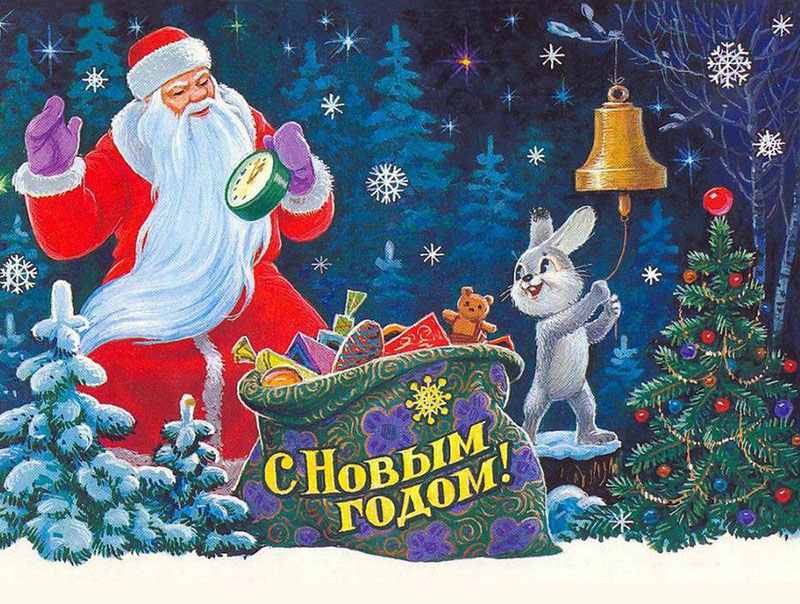 А знаете ли вы, что Новый Год не всегда праздновали 1 января?
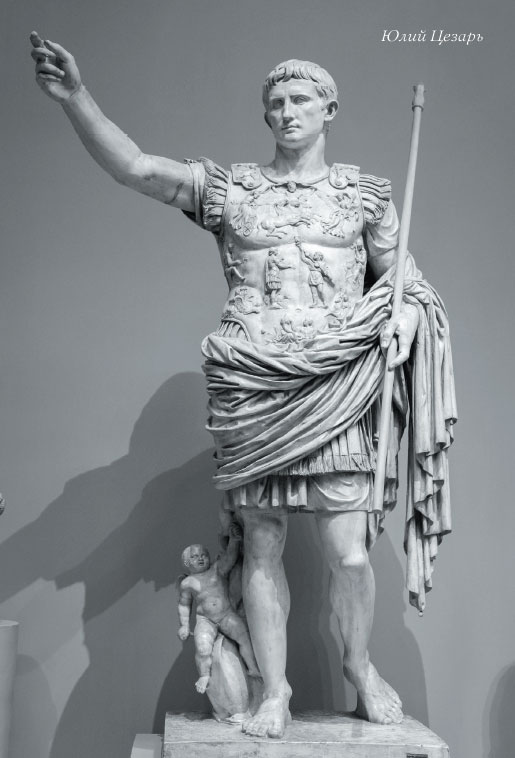 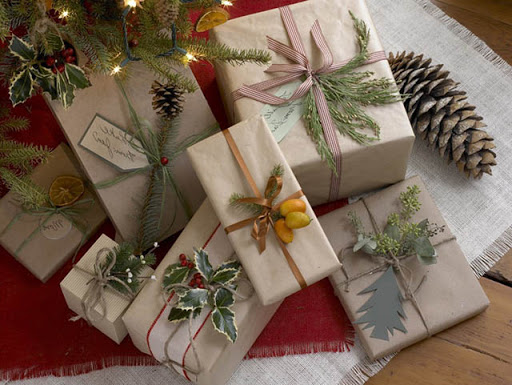 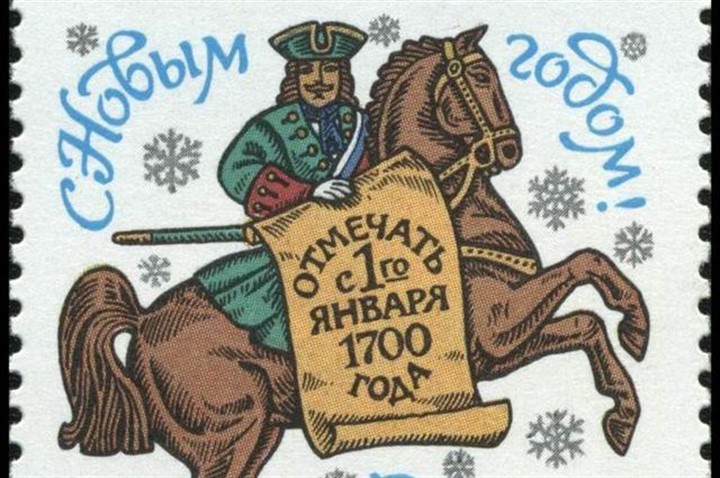 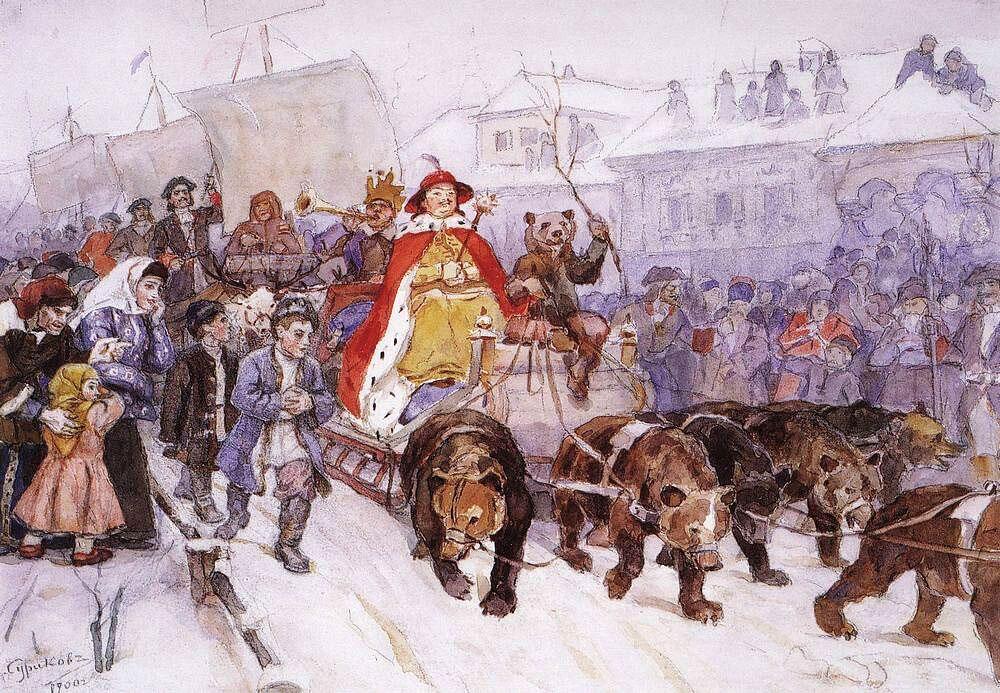 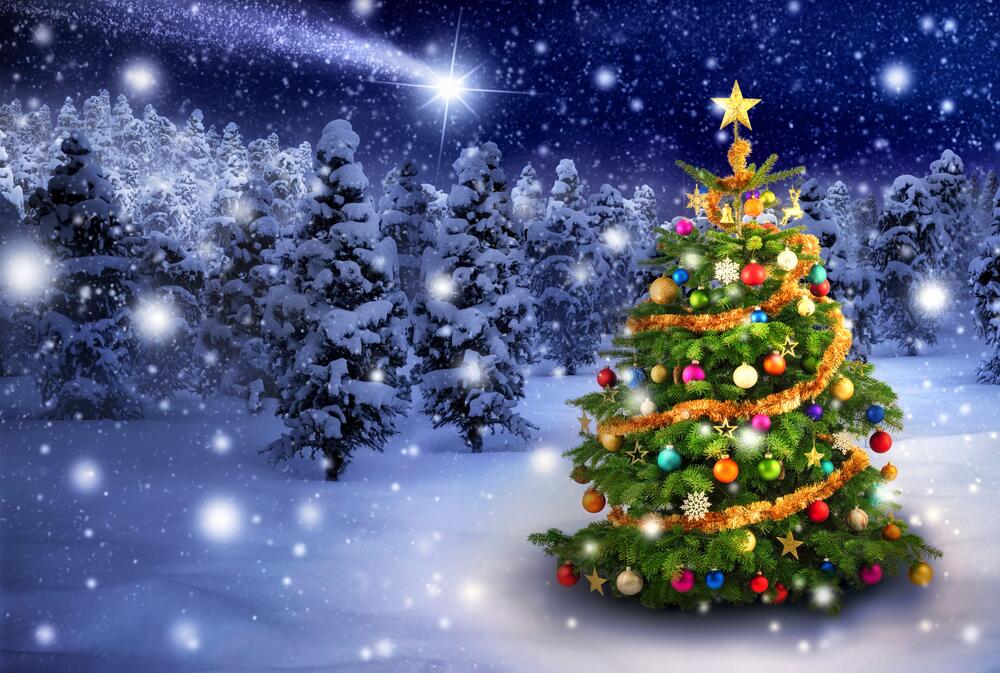 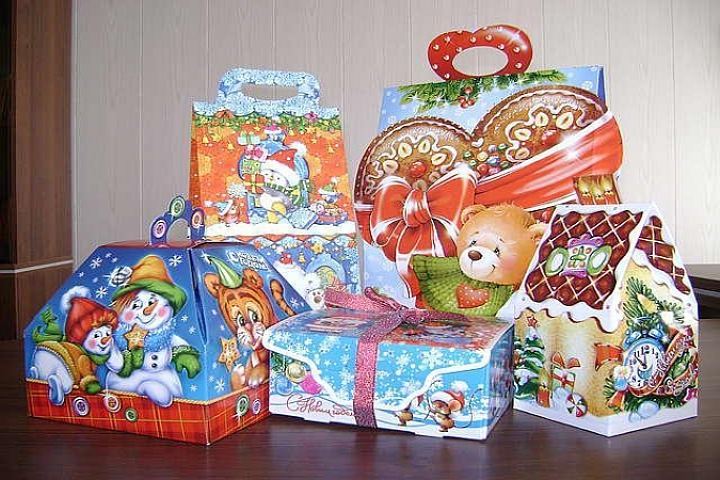 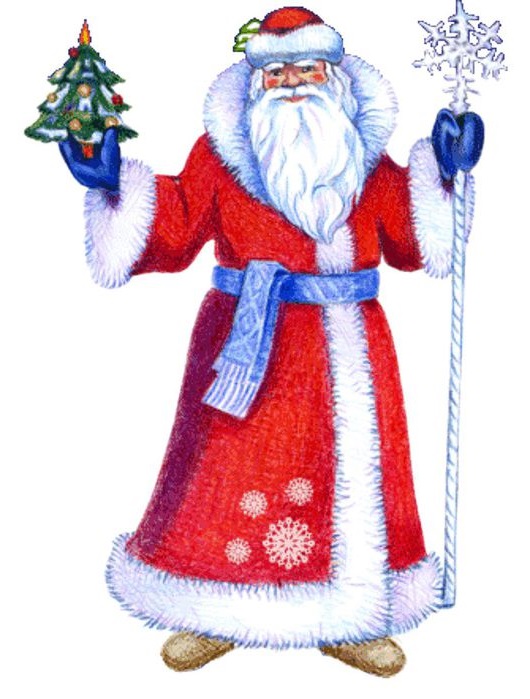 ХОЗЯИН ЗИМЫ
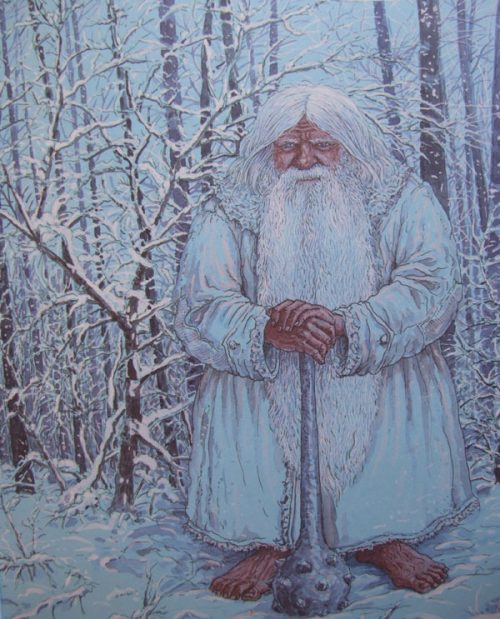 СВЯТОЙ НИКОЛАЙ
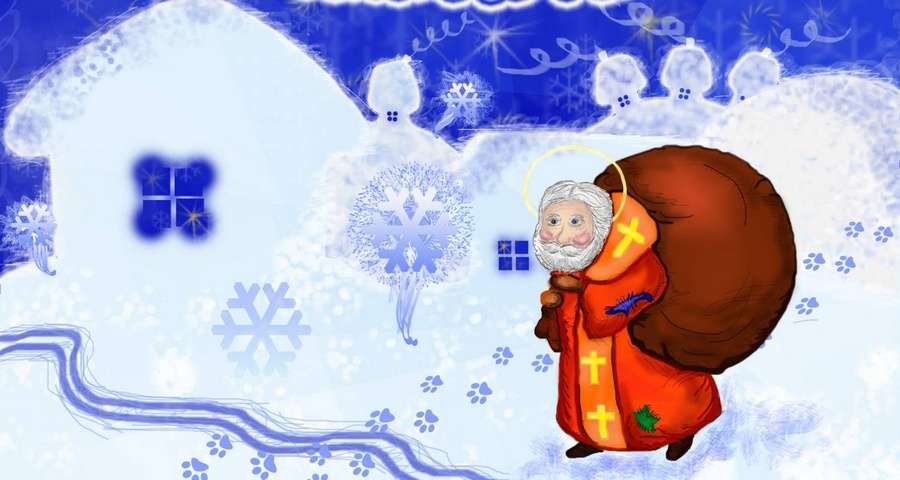 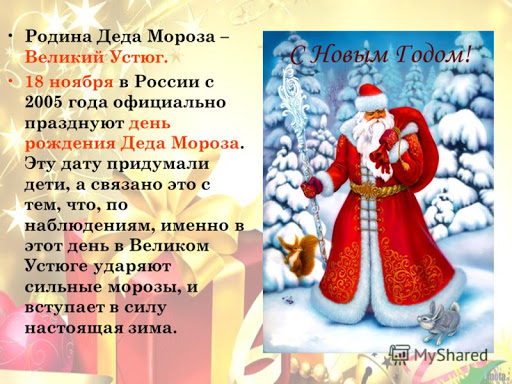 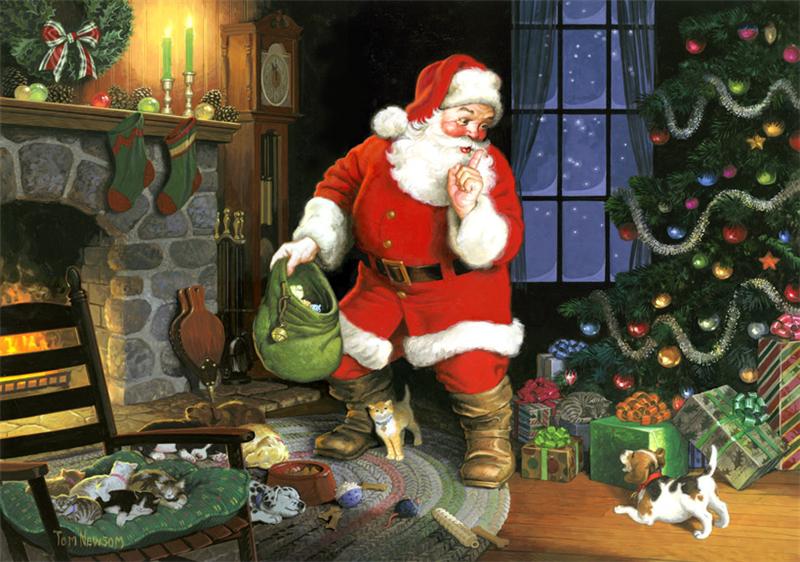 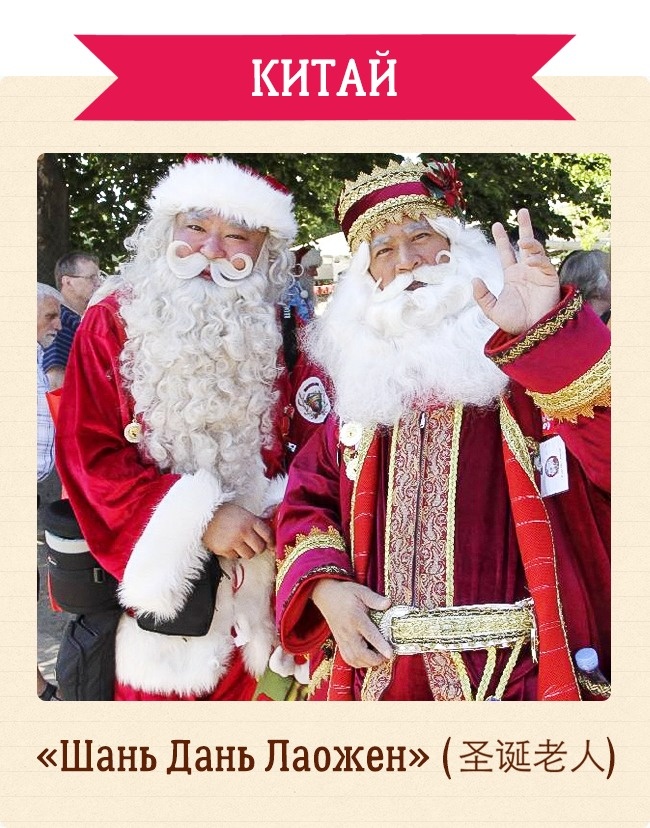 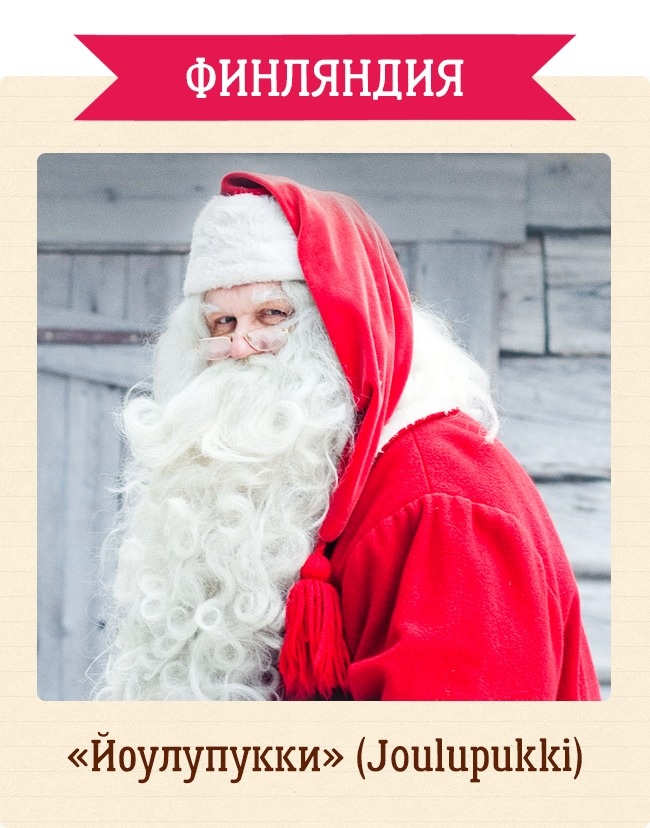 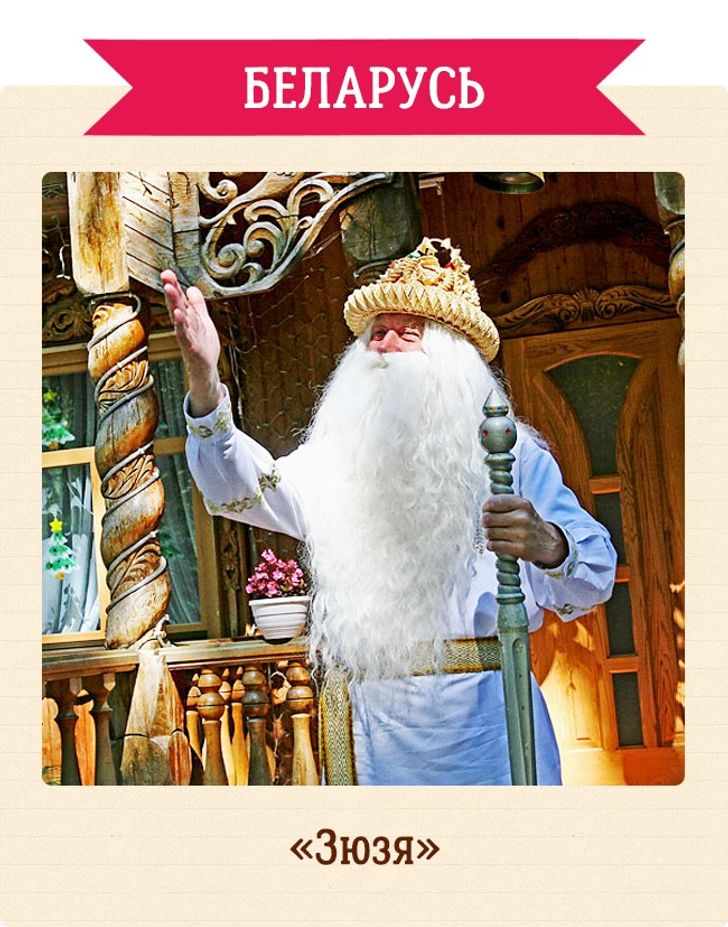 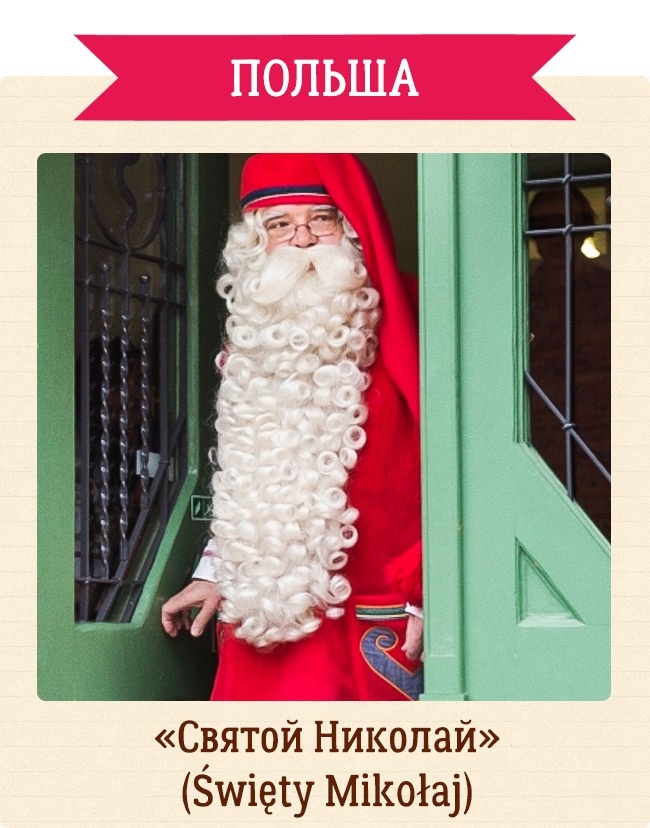 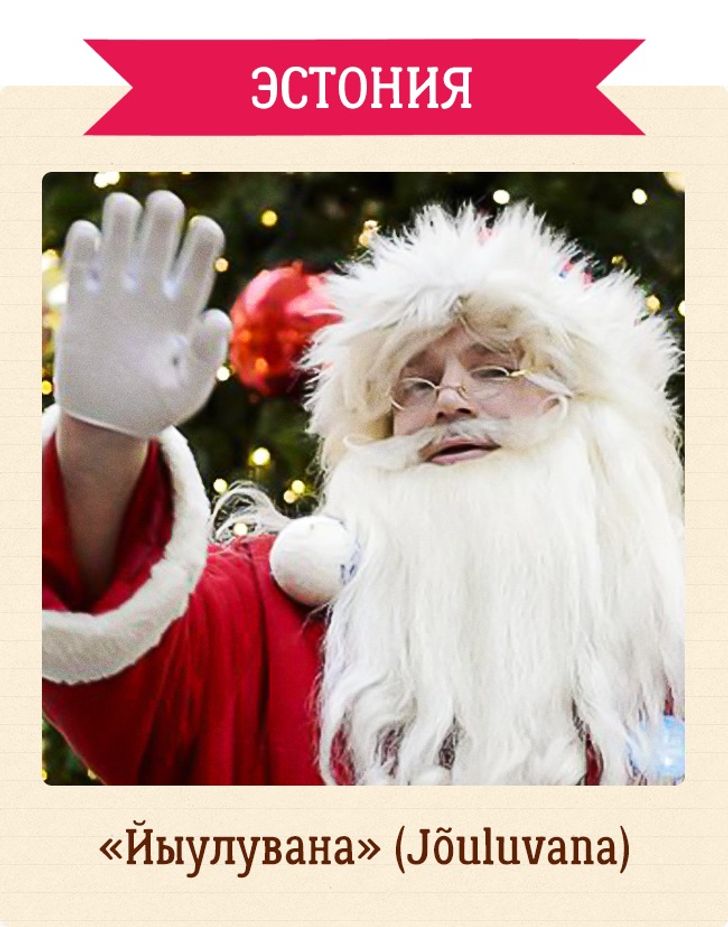 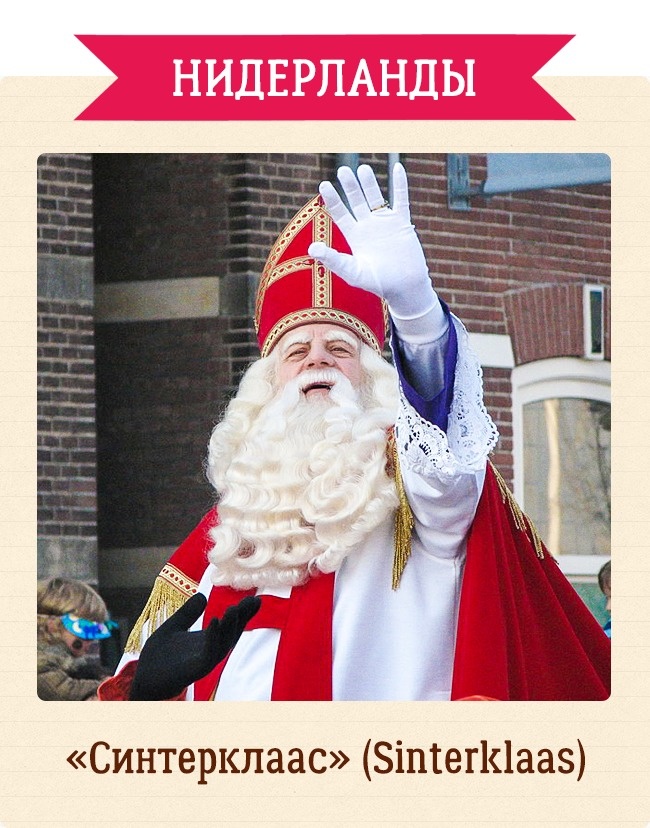 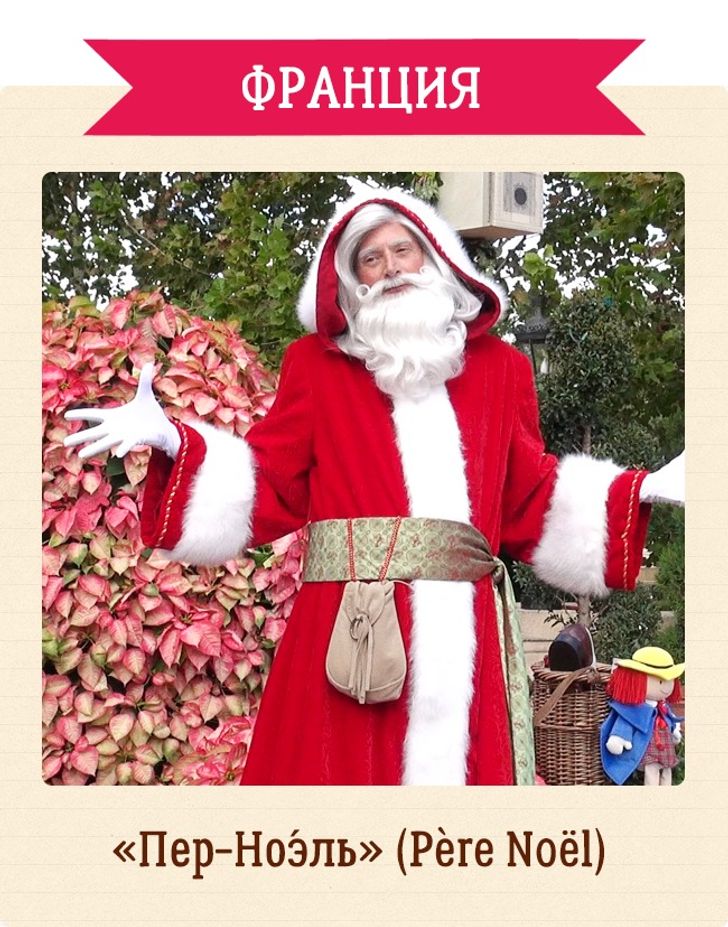 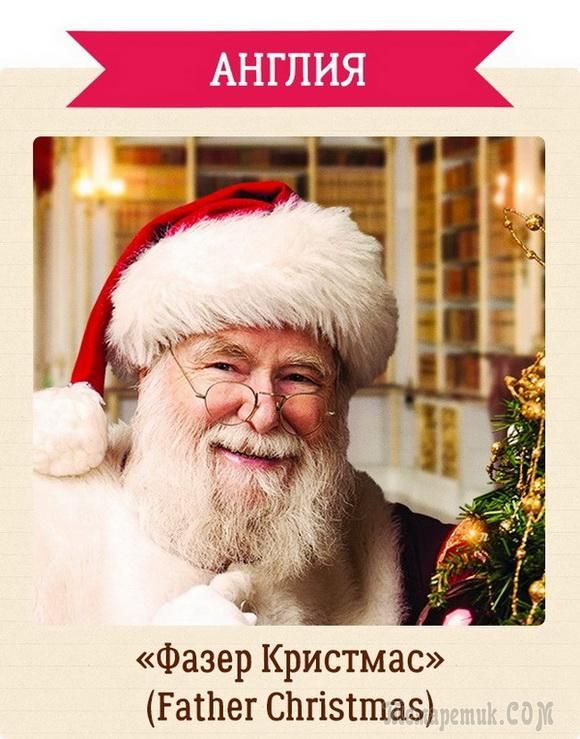 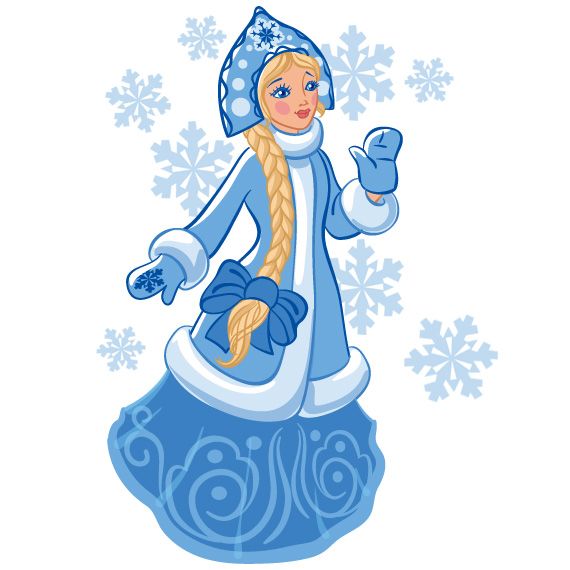 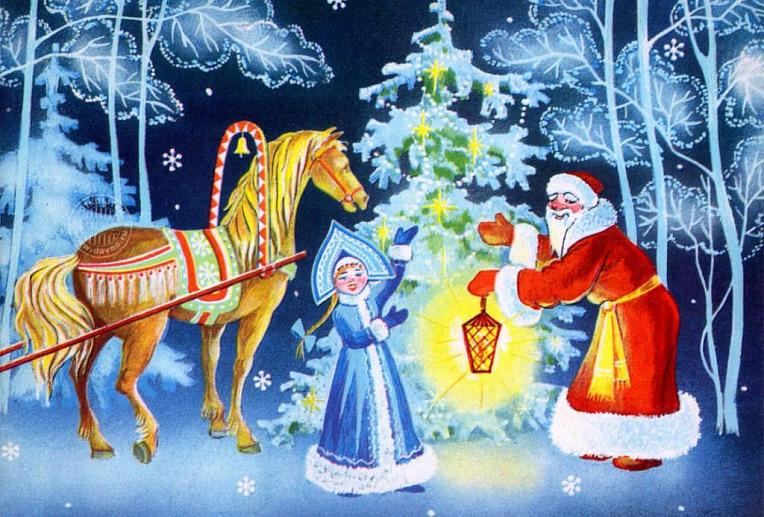 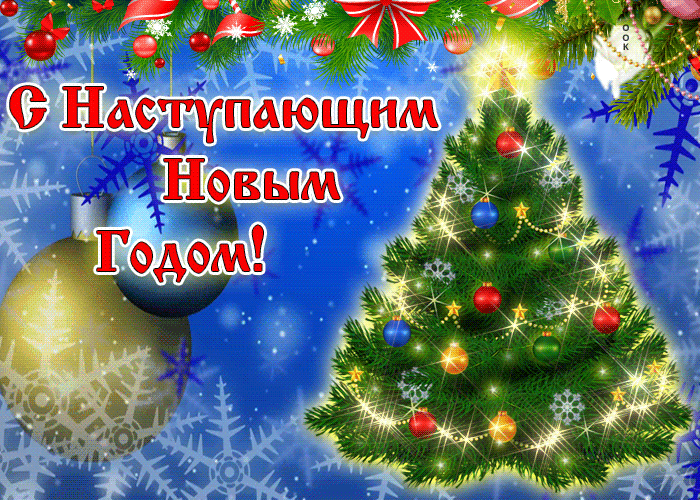